Муниципальное 
автономное 
дошкольное 
образовательное
учреждение
детский сад №27
 г.Хабаровск




Учитель-логопед: 
Бичёва  Ирина Александровна
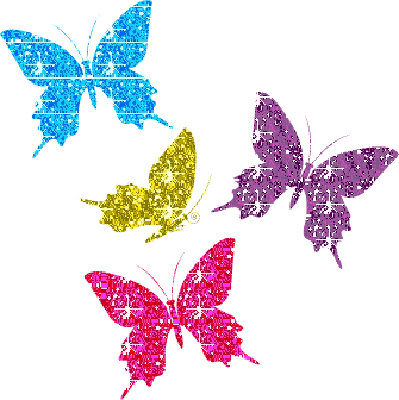 “Универсальная  игра «КРЫШЕЧКИ»,как эффективная технология речевого развития детей дошкольного возраста”
Цель : формировать  у детей  умения  воспринимать  и  представлять  предметы зрительно,  развивать  слуховое  внимание  и  слуховую  память,  которые  способствовали  бы  развитию  и  совершенствованию  процессов   речевого  развития.
Задачи:

 активизация словарного запаса;
 закрепление навыка классификации предметов;
 развитие звукового анализа;
 формирование и закрепление навыка ориентировки 
  в пространстве;
 совершенствование грамматического строя речи;
 развитие мелкой моторики, зрительного и     
  слухового восприятия.
«Крышечки»
«ВЫБЕРИ ТОЛЬКО…»
«Сортировка»
«ВЫБЕРИ И ПРИКРУТИ…»
«Забавные паутинки»
«НАЙДИ ОДИНАКОВЫЕ»
«БОЛЬШОЙ - МАЛЕНЬКИЙ»
«ЗВУКОВЫЕ БРАТЦЫ»
«ЧТО ИЗ ЧЕГО?»
«НАЙДИ ОДИНАКОВЫЕ  И ПОСЧИТАЙ»
«Прятки с картинками»
«НАЙДИ  И ПРИКРУТИ  ПО СХЕМЕ»
«ПОДБЕРИ КАРТИНКИ»
«ПОЙМАЙ  ПЕРВЫЙ ЗВУК»
«КАКОЙ  ЗВУК СПРЯТАЛСЯ?»
Варианты  досточек  (основ)  для  крышечек :
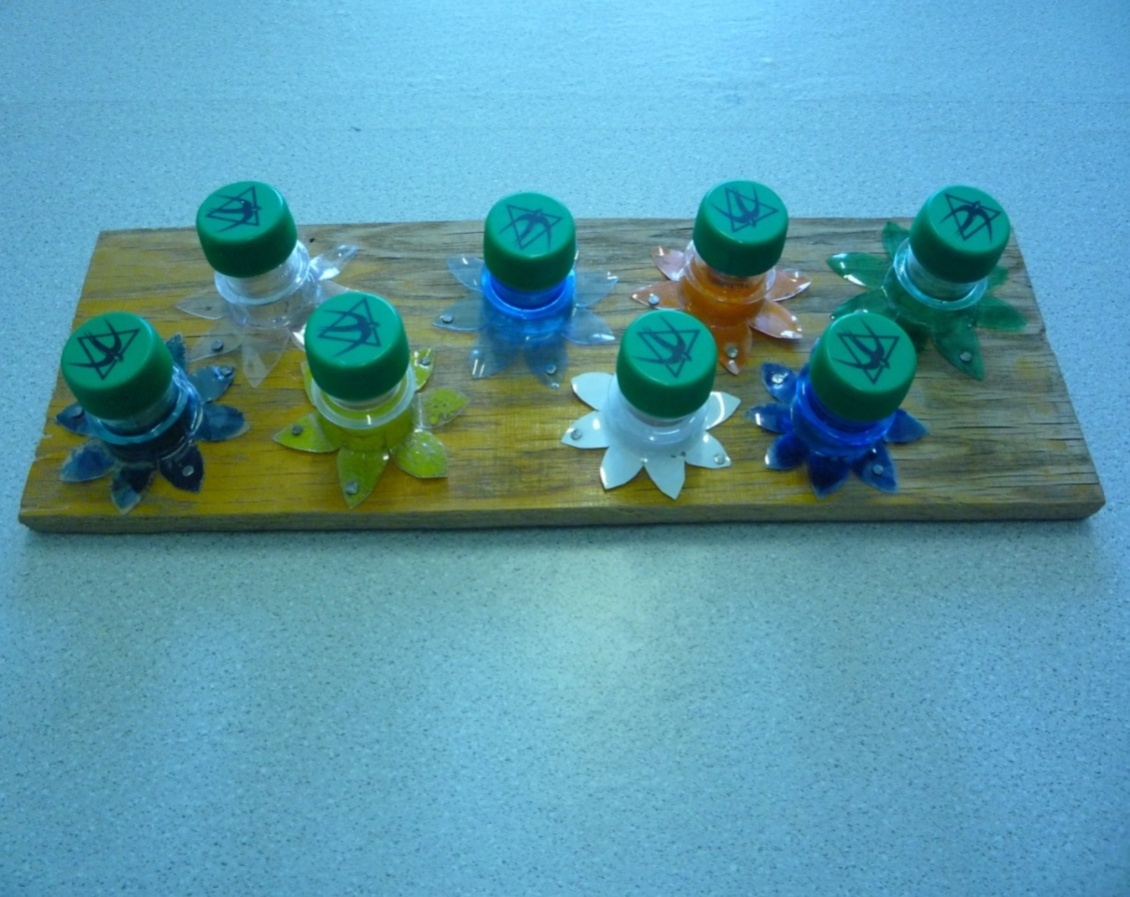 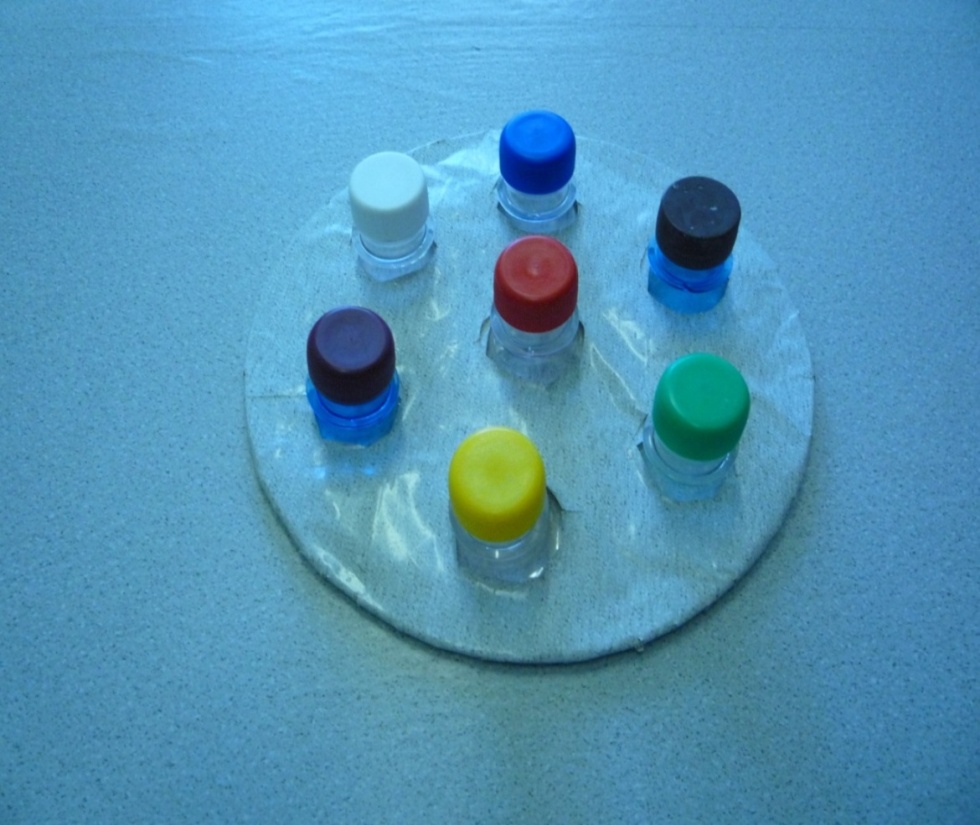 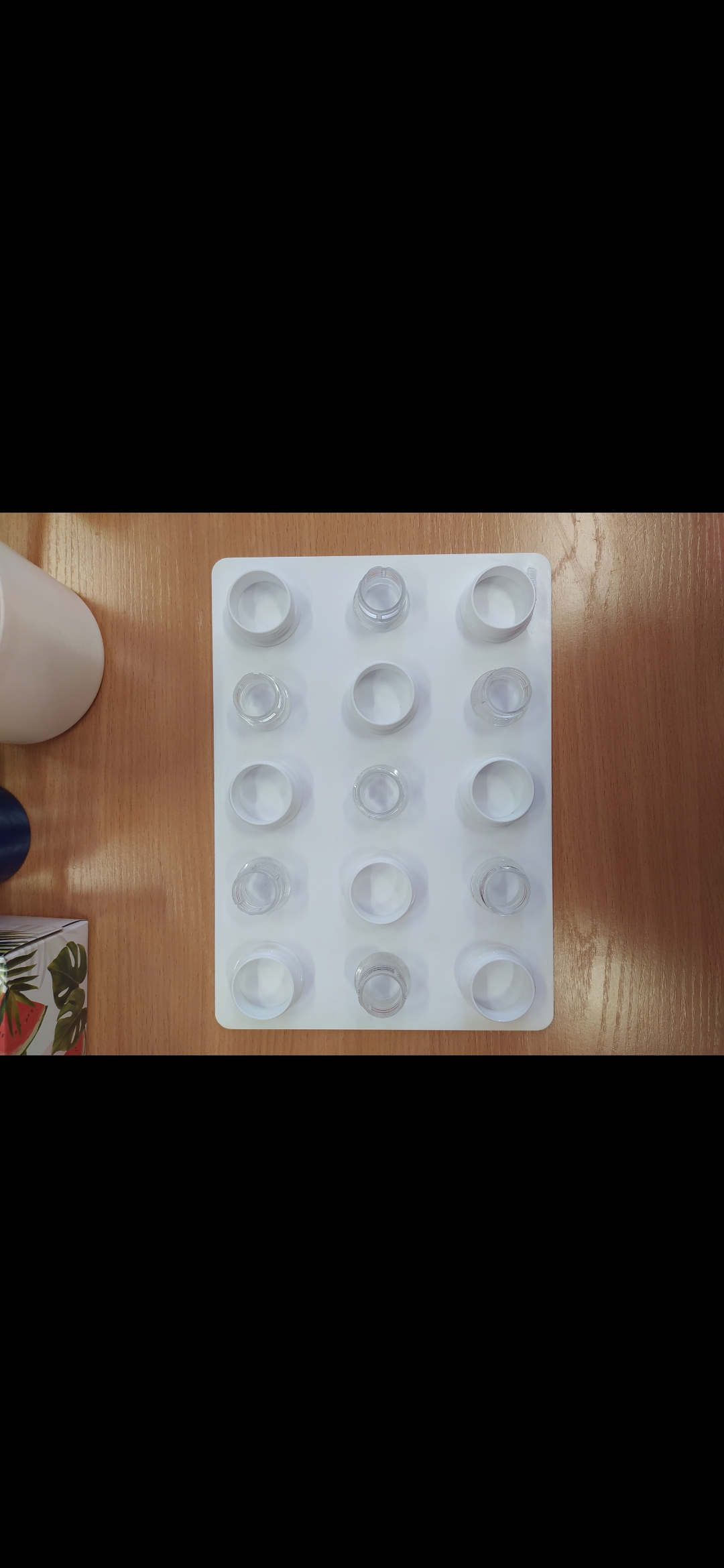 Варианты  досточек  (основ)  для  крышечек :
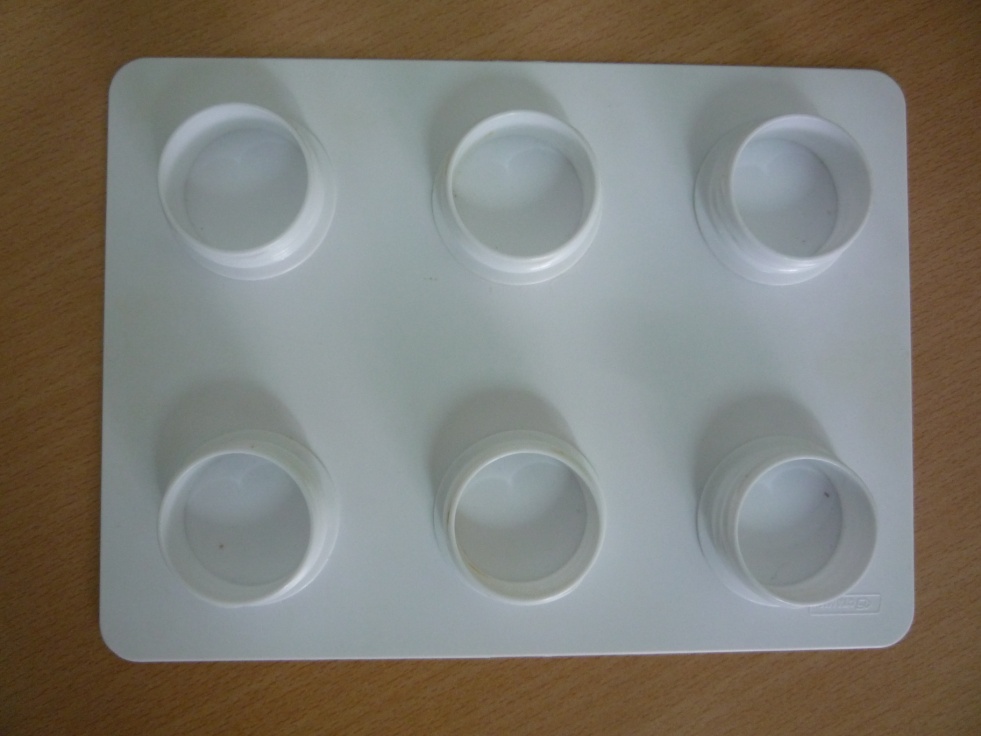 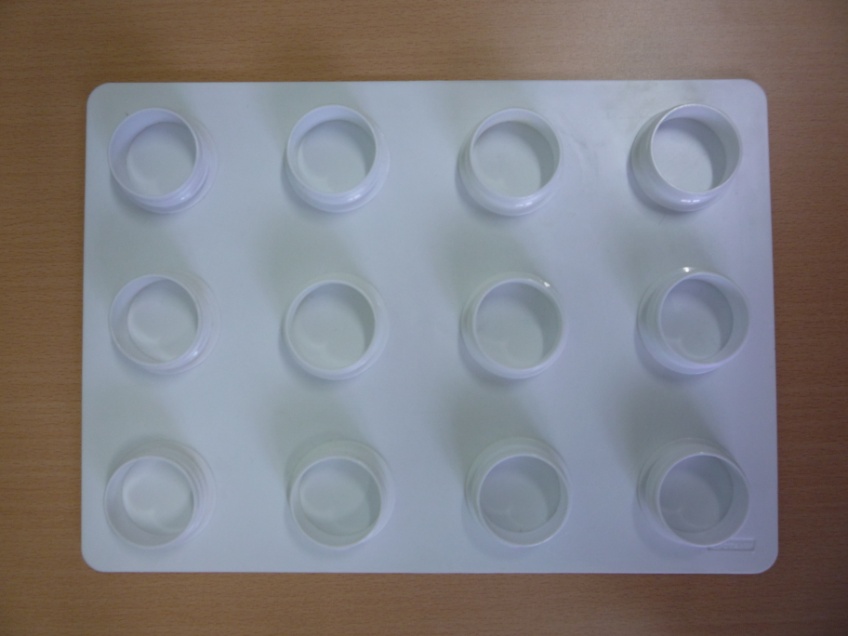 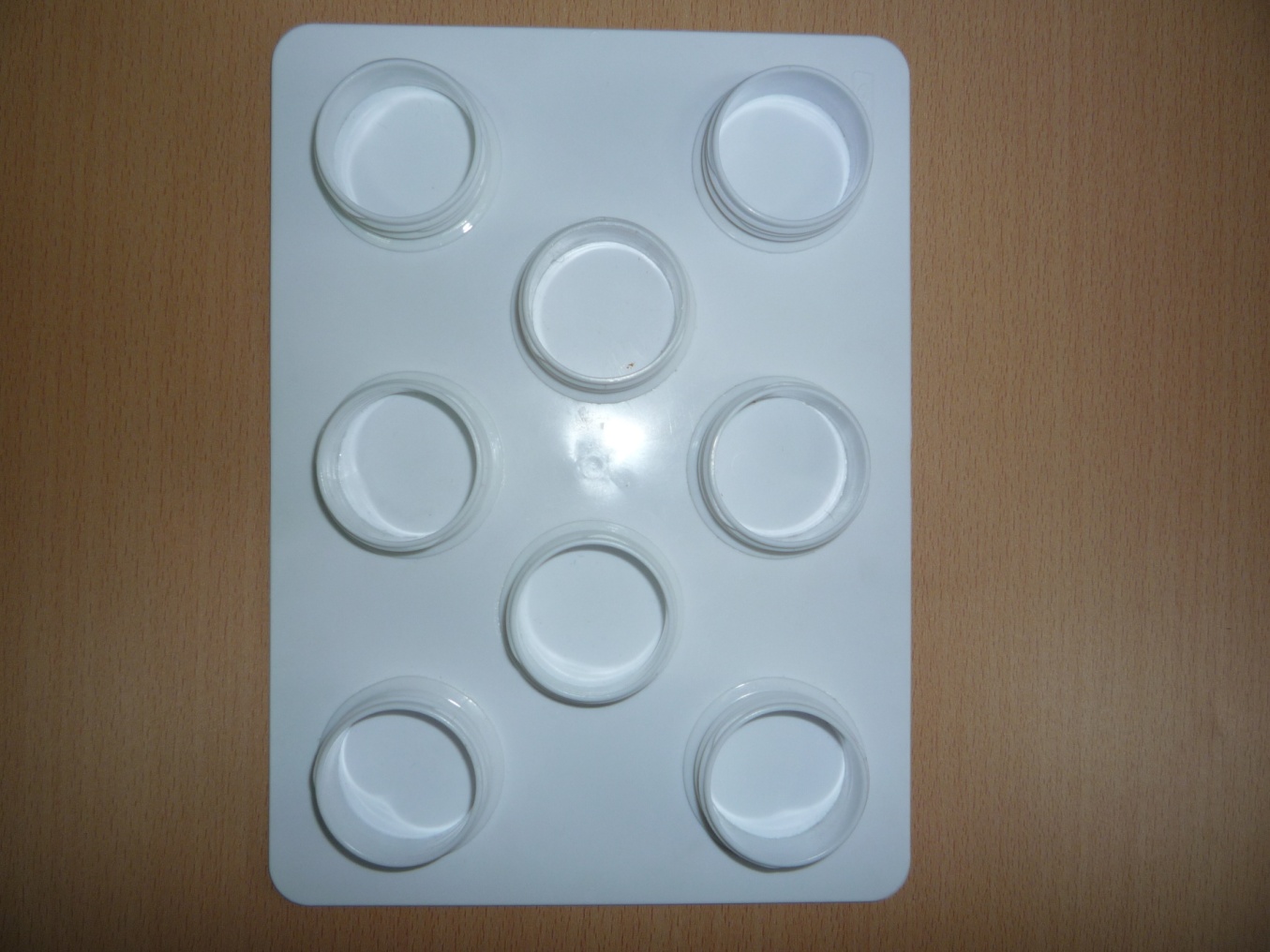 «Большой – маленький»
Цель: тренировка в образовании существительных с суффиксами уменьшительно-ласкательного значения, развитие тонкой моторики пальцев рук.
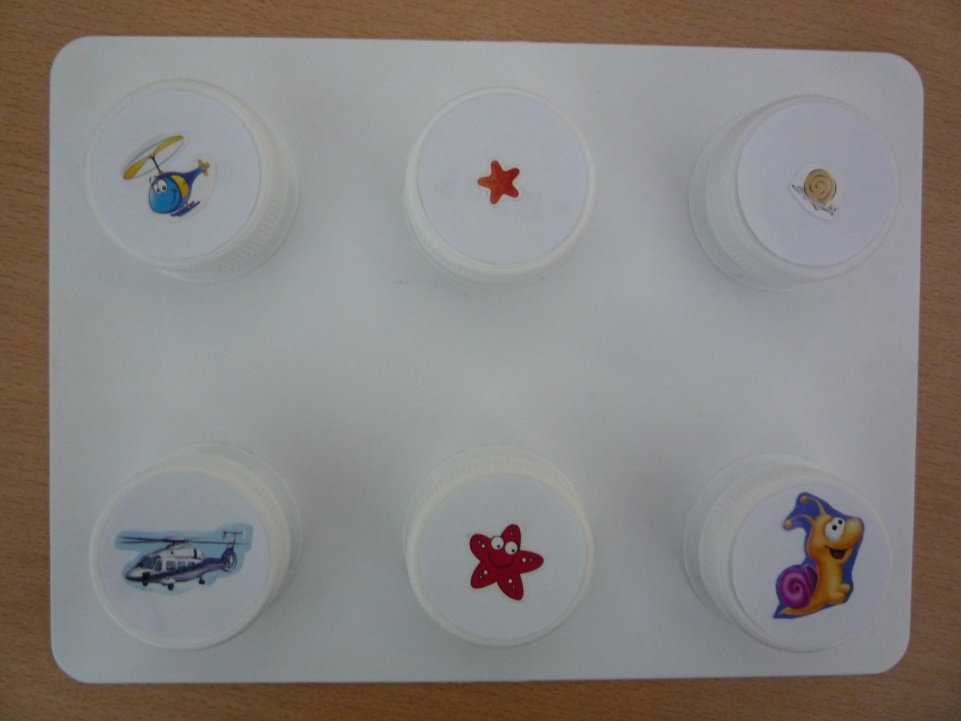 Вариант -2.
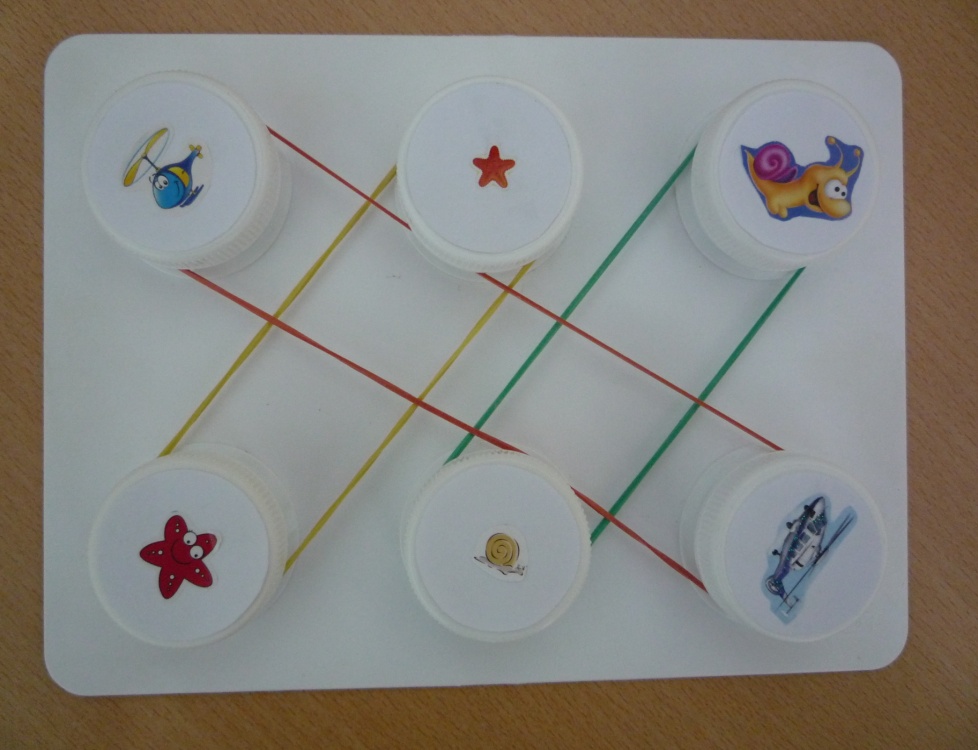 Вариант -1.
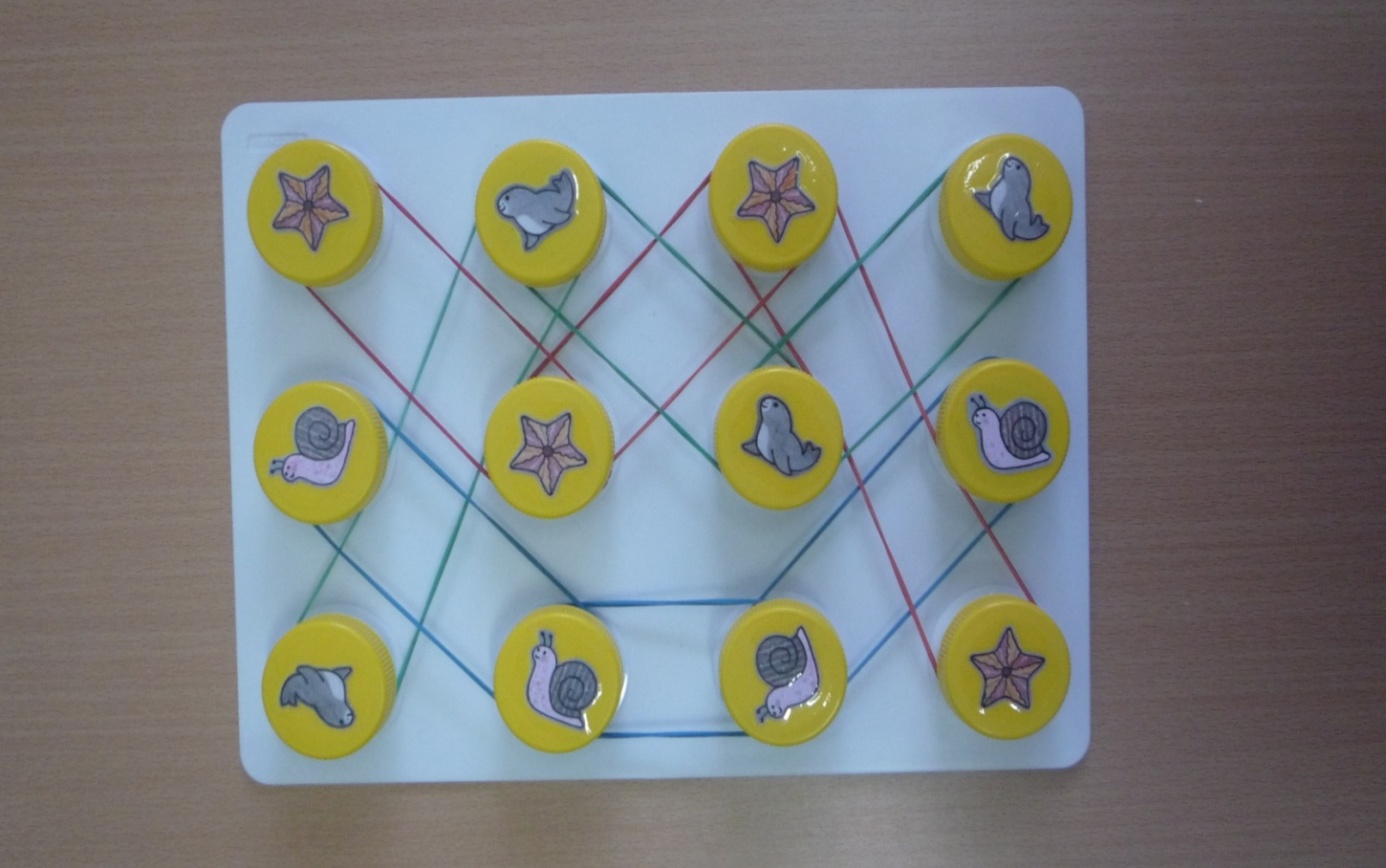 « Найди одинаковые и соедини»
Цель: развитие зрительного восприятия, обобщение предметов, автоматизация звуков и развитие тонкой моторики пальцев рук.
« Найди одинаковые и посчитай»Цель: тренировка в согласовании числительных с существительными, развитие мелкой моторики.
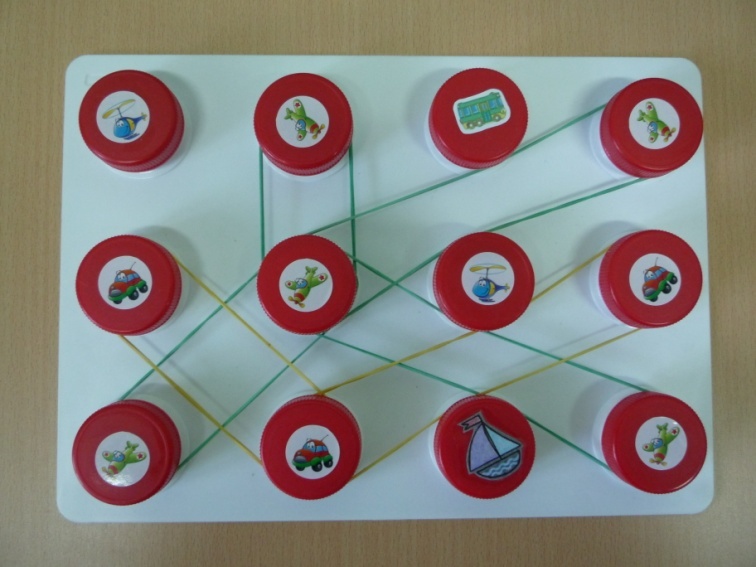 «Что из чего?».
 Цель: развитие зрительного восприятия, обобщение предметов, развитие навыка образования относительных прилагательных, развитие мелкой моторики.
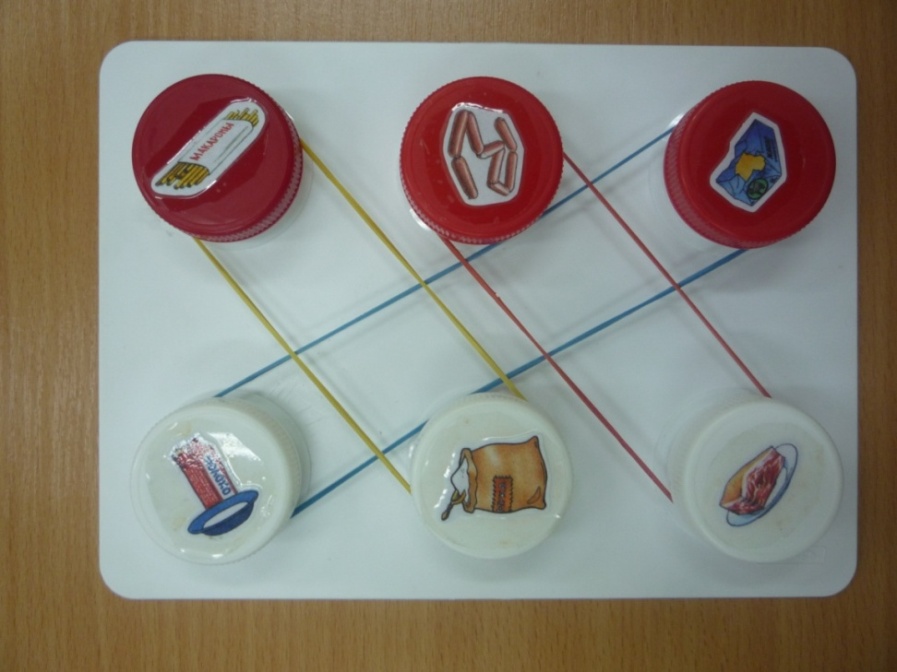 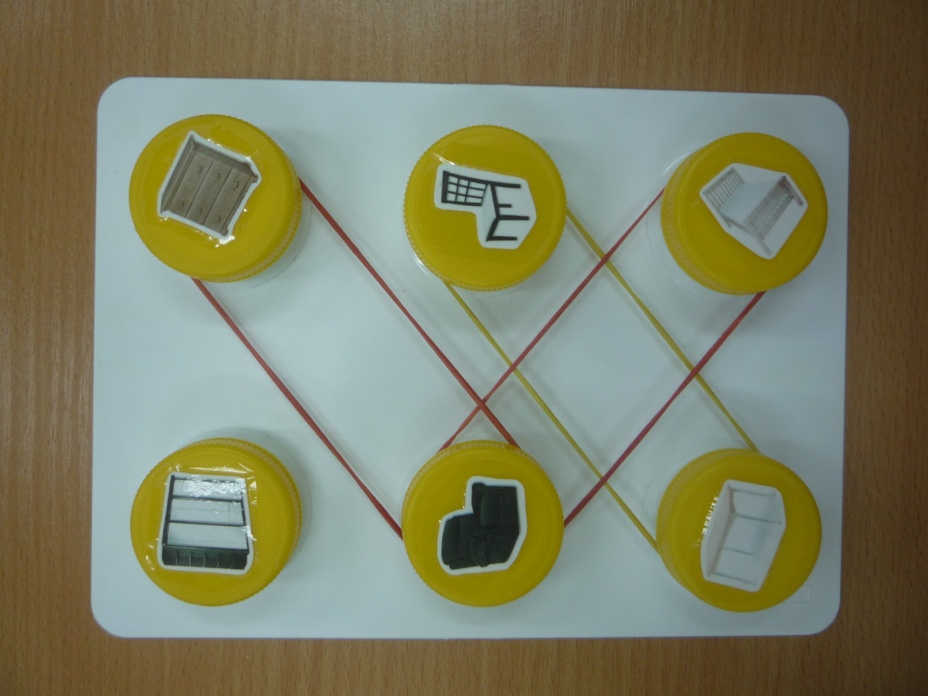 «Определи, какой звук есть в слове» Цель: обобщение предметов, автоматизация и дифференциация звуков в словах, развитие зрительного восприятия и  мелкой моторики.
«Прятки с картинками -1» 
Цель: автоматизация (дифференциация) звуков, развитие звукового, слогового анализа и синтеза слов, развитие мелкой моторики. и т.д.
«Прятки с картинками-2»
       Цель: развитие зрительного восприятия, обобщение предметов, автоматизация звуков, формирование и закрепление навыка ориентировки в пространстве, развитие мелкой моторики.
Примерные инструкции:Какая картинка спряталась в верхнем правом углу? В первом ряду посередине? В левом нижнем углу? и т.д. (ребенок откручивает и называет предмет)
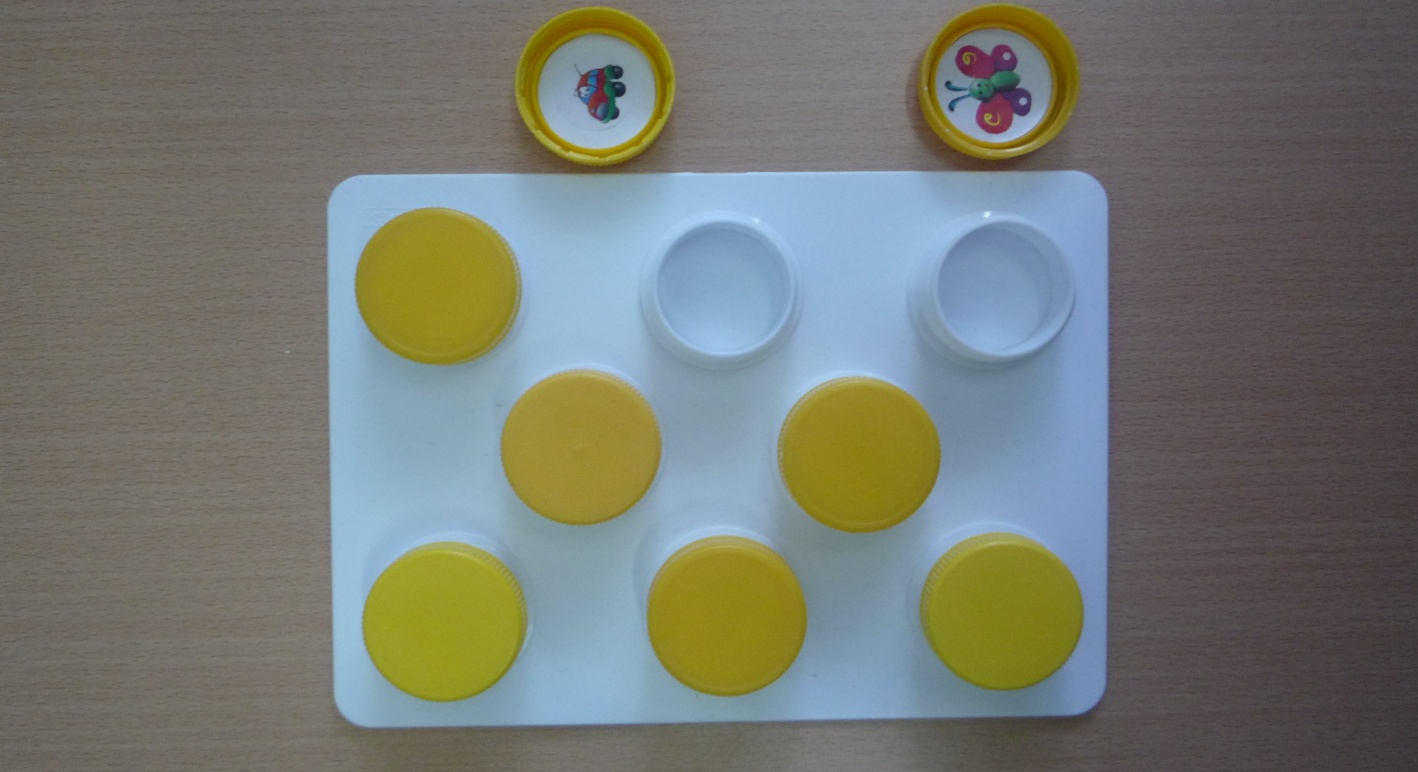 «Найди и прикрути  по схеме» 
Цель: автоматизация, дифференциация звуков, развитие зрительного восприятия, закрепление навыка ориентировки в пространстве и соотношение  рабочей поверхности с карточкой.
Примерные инструкции:
Ребенок выбирает крышечки с картинками , в названии которых есть заданный звук и прикручивает их в соответствии с карточкой.

Или же наоборот, сначала ребенок прикручивает крышечки в соответствии с карточкой, а затем определяет звук, который есть во всех этих словах.
Варианты  карточек:
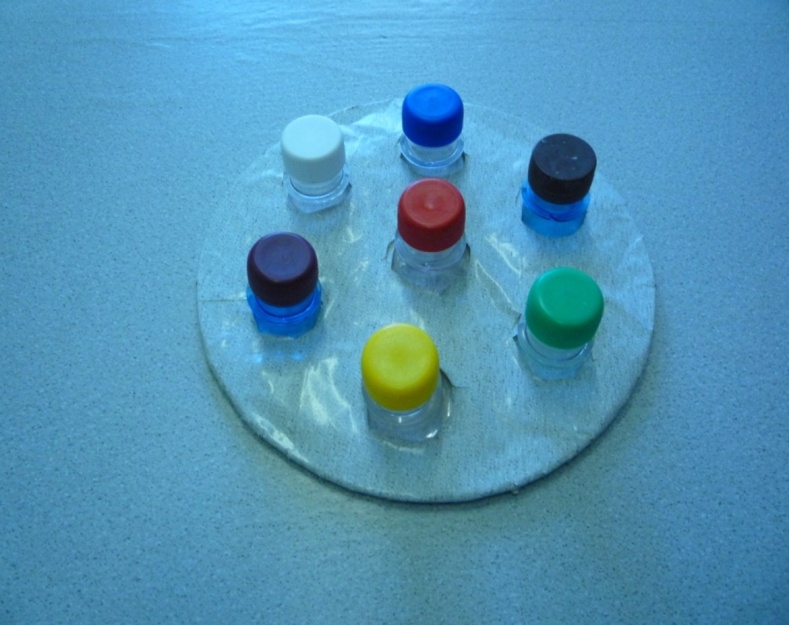 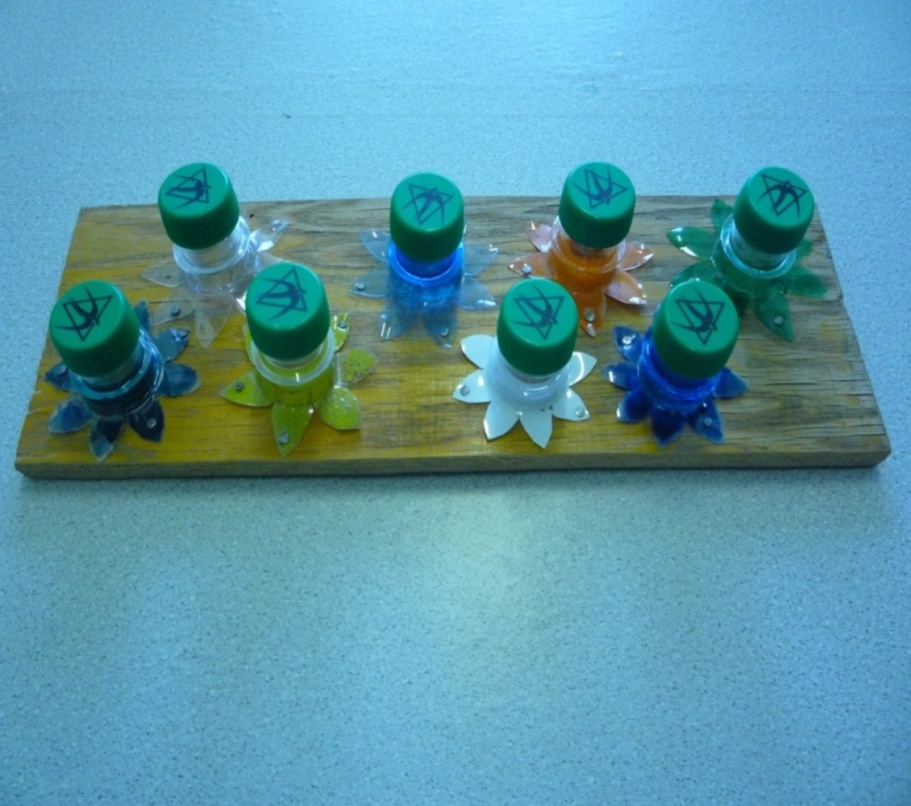 Любую  игру  можно  использовать  в  работе  по любой  лексической  теме  начиная  с  трех  лет
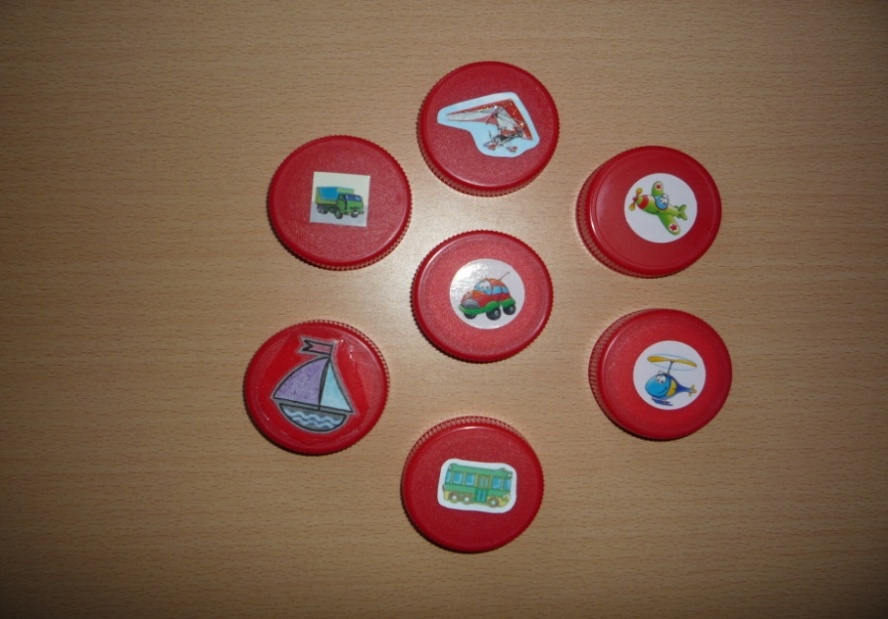 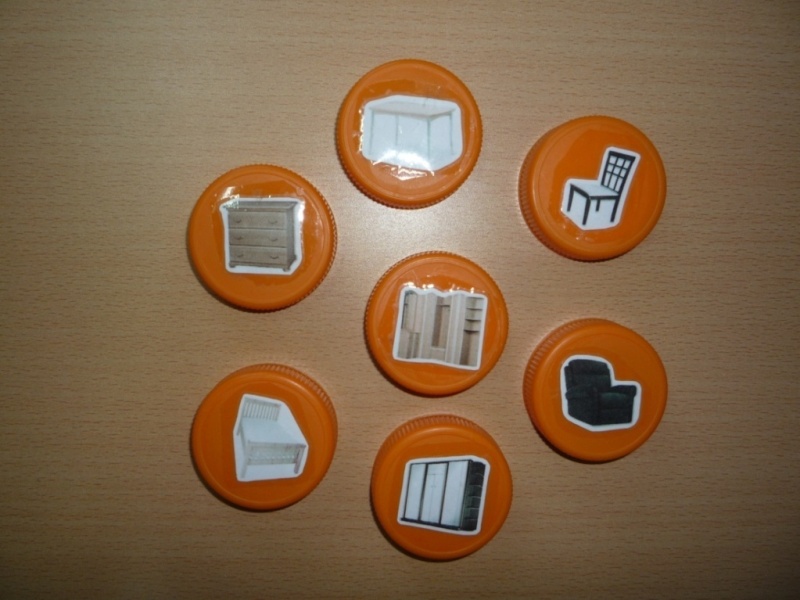 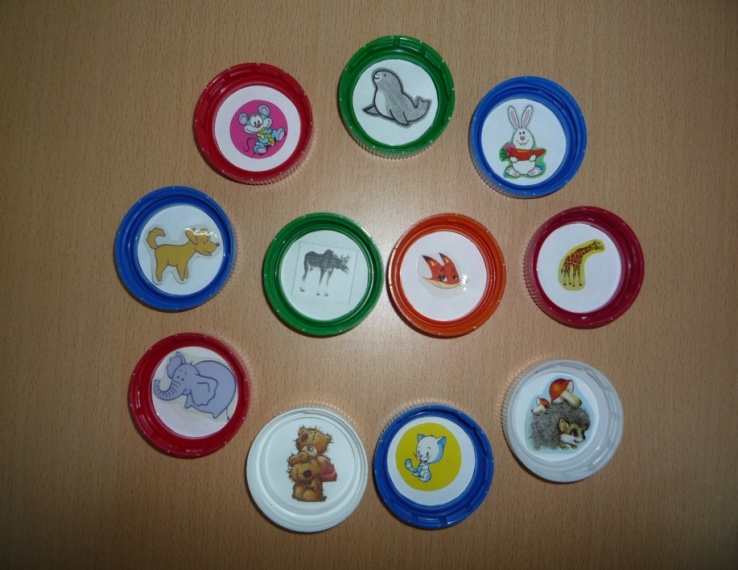 «МЕБЕЛЬ»
«ЖИВОТНЫЕ»
«ТРАНСПОРТ»
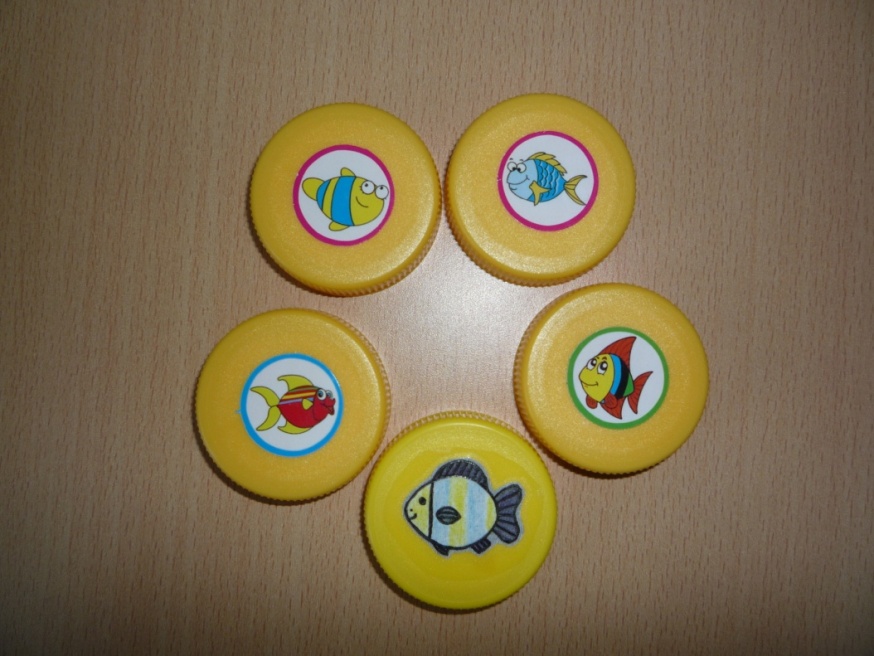 «ПРОДУКТЫ  ПИТАНИЯ»
«РЫБЫ»      и др.
Спасибо за   
                  внимание!
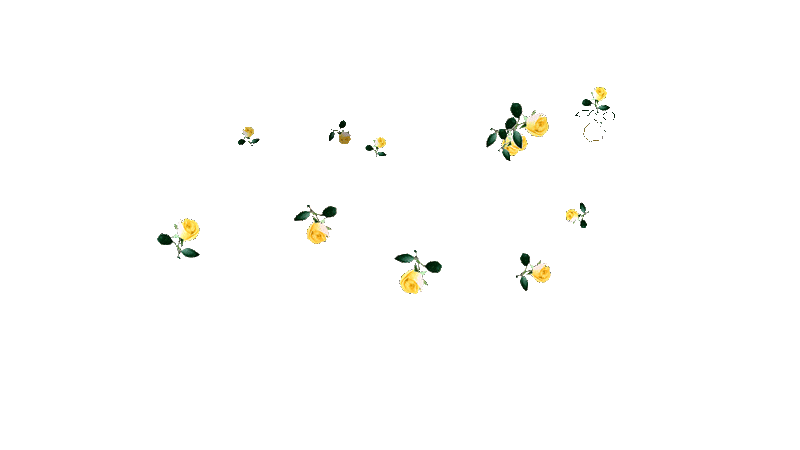 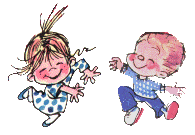